Heaps & Multi-way Search Trees
Prepared By Keshav Tambre
Dept. Of  IT
Data Structures
1
Unit Objectives:
To understand basic concepts of heaps, types of heaps & applications.
To understand implementation of different heaps.
To understand various indexing techniques.
To understand difference between B trees & B+ trees.
Dept. Of  IT
Data Structures
2
Binary HeapA priority queue data structure
A binary heap is a binary tree with two properties
Heap Structure property
Heap Order property
Dept. Of  IT
Data Structures
3
Structure Property
A binary heap is a complete binary tree
Each level (except possibly the bottom most level) is completely filled
The bottom most level may be partially filled (from left to right)

Height of a complete binary tree with N elements is
4
Dept. Of  IT
Data Structures
4
Heap-order Property
Heap-order property (for a “MinHeap”)
For every node X, key(parent(X)) ≤ key(X)
Except root node, which has no parent
Thus, minimum key always at root
Alternatively, for a “MaxHeap”, always keep the maximum key at the root
Insert and deleteMin must maintain heap-order property
Dept. Of  IT
Data Structures
5










Heap Order Property
Duplicates are allowed
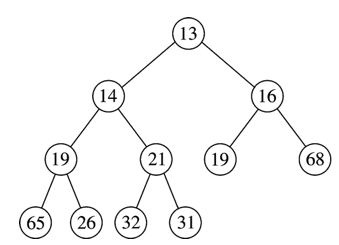 Minimum element
Dept. Of  IT
Data Structures
6
Binary Heap Example
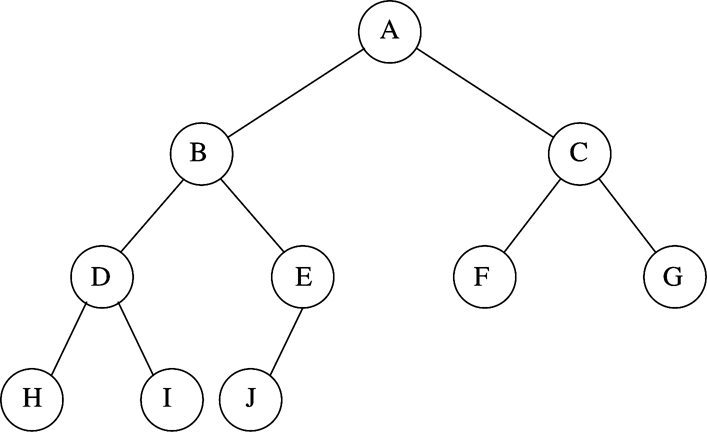 N=10
Every level (except last) saturated
Array representation:
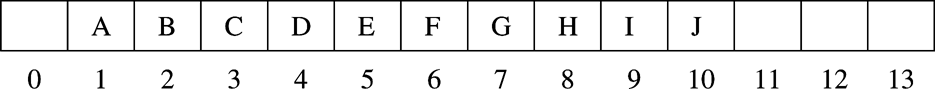 Dept. Of  IT
Data Structures
7
i/2
Implementing Complete Binary Trees as Arrays
Given element at position i in the array
Left child(i) = at position 2i
Right child(i) = at position 2i + 1
Parent(i) = at position
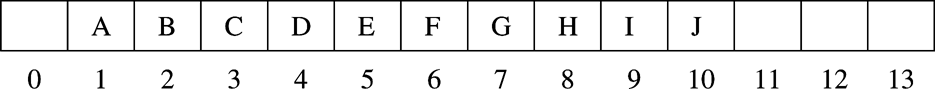 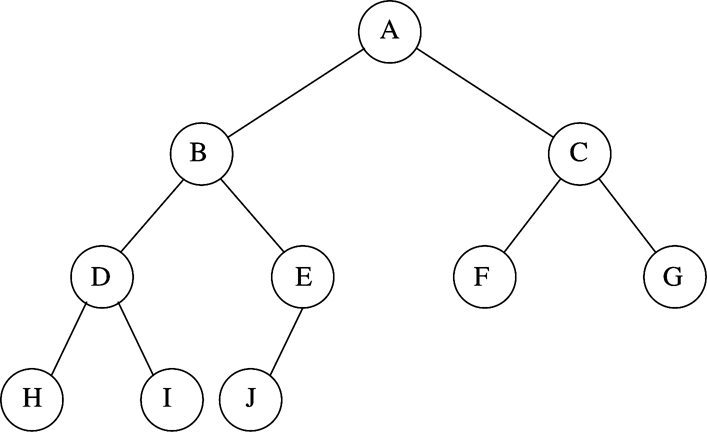 i
2i
2i + 1
Dept. Of  IT
Data Structures
8
Heap Insert
Insert new element into the heap at the next available slot (“hole”)
According to maintaining a complete binary tree
Then, “percolate” the element up the heap while heap-order property not satisfied
Dept. Of  IT
Data Structures
9
Heap Insert: Example
Percolating Up
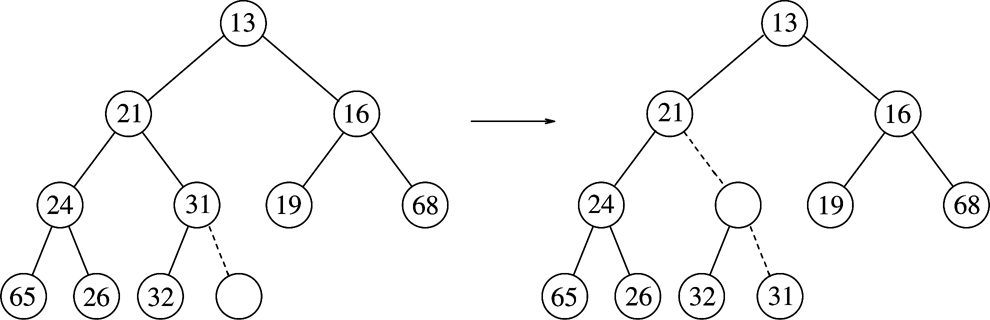 Insert 14:
hole
14
Dept. Of  IT
Data Structures
10
Heap Insert: Example
Percolating Up
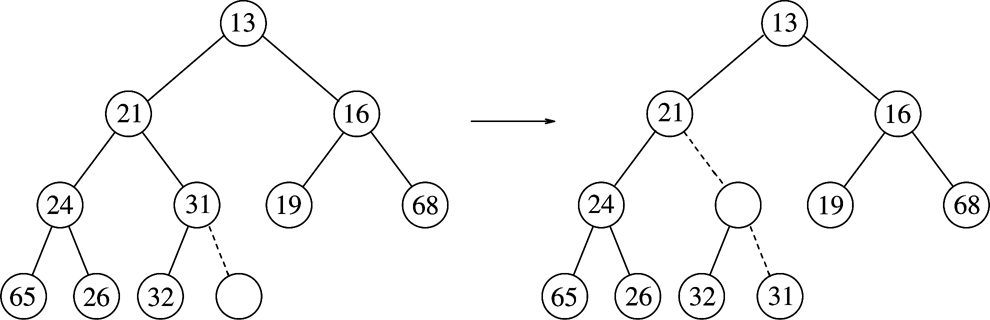 (1)14 vs. 31
Insert 14:
14
hole
14
11
Dept. Of  IT
Data Structures
11
Heap Insert: Example
Percolating Up
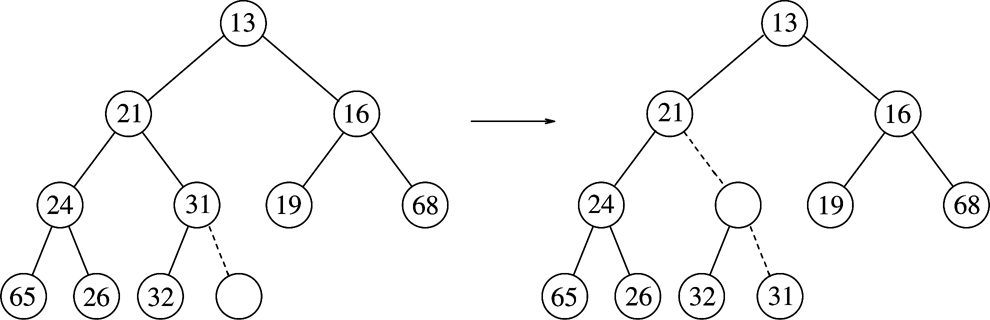 (1)14 vs. 31
Insert 14:
14
hole
14
(2)
14 vs. 21
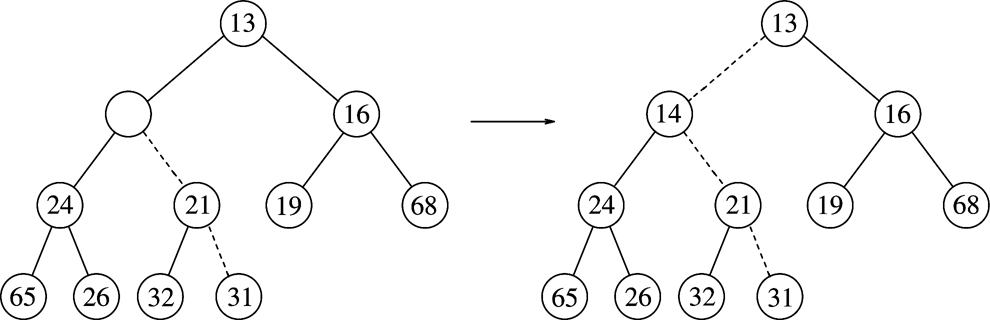 14
12
Dept. Of  IT
Data Structures
12
Heap Insert: Example
Percolating Up
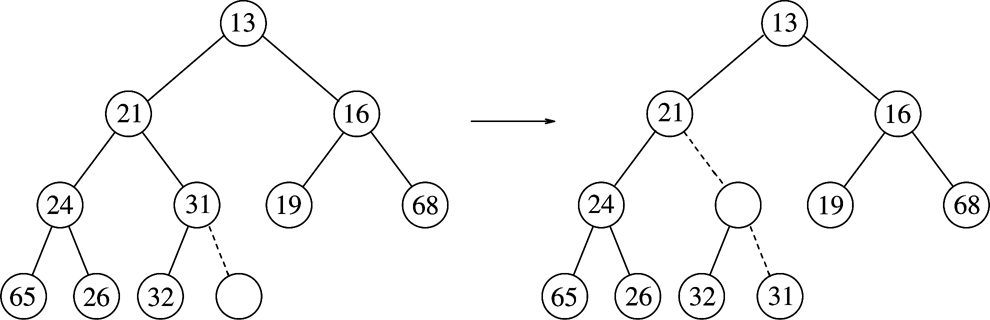 (1)14 vs. 31
Insert 14:
hole
14
(2)
14 vs. 21
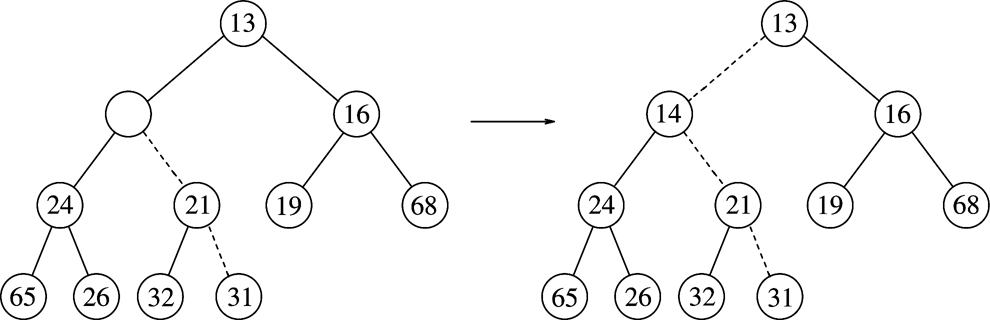 Heap order prop
(3)
14 vs. 13
14
Structure prop
Path of percolation up
13
Dept. Of  IT
Data Structures
13
Heap DeleteMin
Minimum element is always at the root
Heap decreases by one in size
Move last element into hole at root
Percolate down while heap-order property not satisfied
Dept. Of  IT
Data Structures
14
Heap DeleteMin: Example
Percolating down…
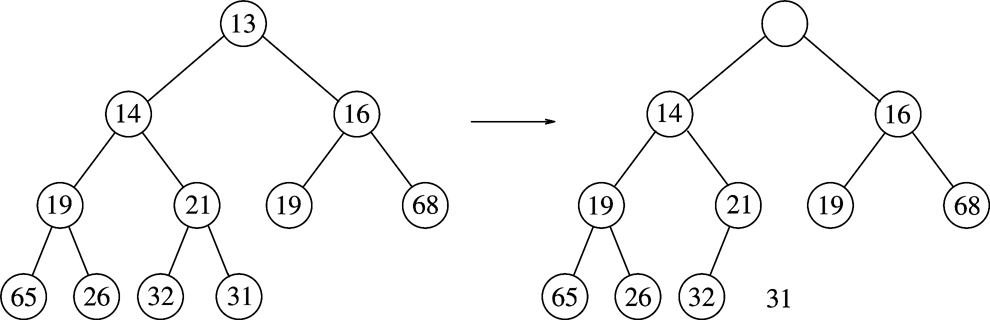 Make this position empty
Dept. Of  IT
Data Structures
15
Copy 31 temporarilyhere and move it down
Heap DeleteMin: Example
Percolating down…
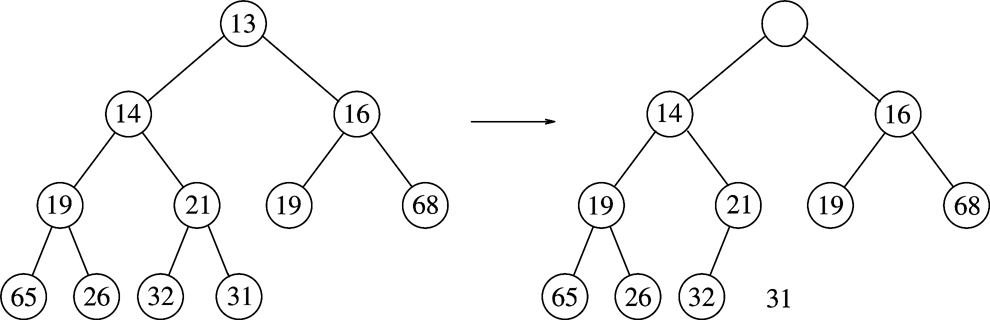 Make this position empty
Is 31 > min(14,16)?
Yes - swap 31 with min(14,16)
16
Dept. Of  IT
Data Structures
16
Heap DeleteMin: Example
Percolating down…
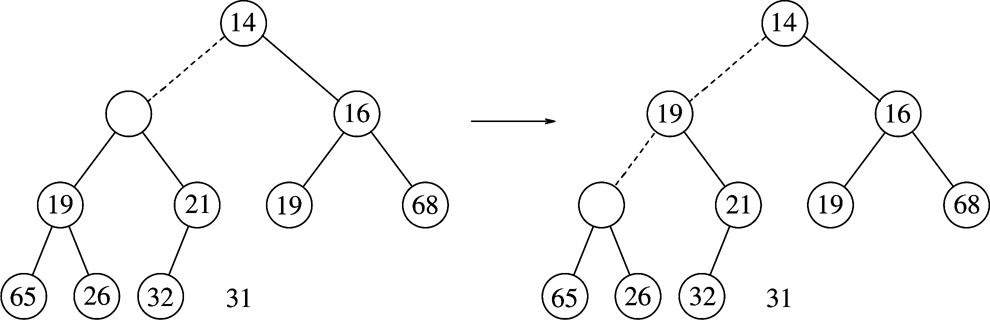 31
Is 31 > min(19,21)?
Yes - swap 31 with min(19,21)
Dept. Of  IT
Data Structures
17
Heap DeleteMin: Example
Percolating down…
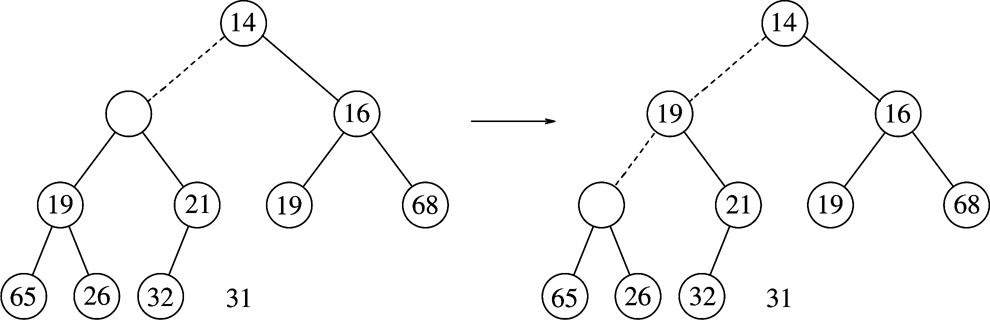 31
31
Is 31 > min(65,26)?
Yes - swap 31 with min(65,26)
Is 31 > min(19,21)?
Yes - swap 31 with min(19,21)
Percolating down…
18
Dept. Of  IT
Data Structures
18
Heap DeleteMin: Example
Percolating down…
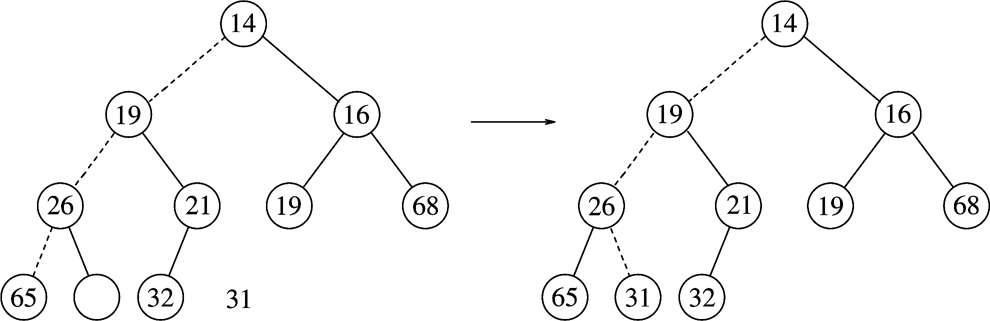 31
Percolating down…
Dept. Of  IT
Data Structures
19
Heap DeleteMin: Example
Percolating down…
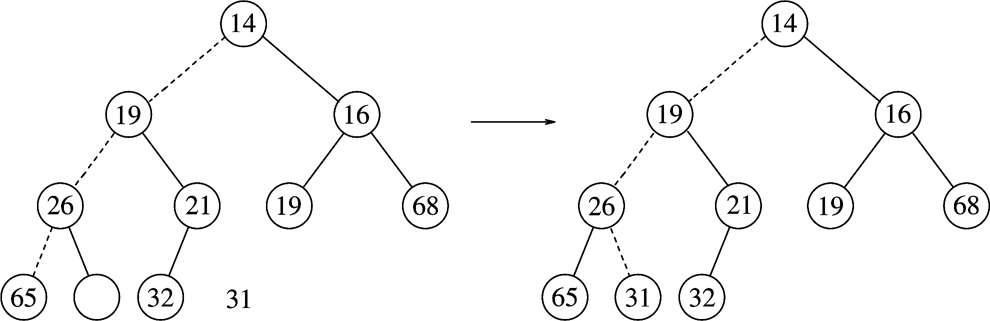 31
Heap order prop
Structure prop
20
Dept. Of  IT
Data Structures
20
Building a Heap
Construct heap from initial set of N items
Method 1
Perform N inserts
O(N log2 N) worst-case
Method 2 (use buildHeap())
Randomly populate initial heap with structure property
Perform a percolate-down from each internal node (H[size/2] to H[1])
To take care of heap order property
Dept. Of  IT
Data Structures
21
Binary Heap
Example: 

Data arrives to be heaped in the order:
 54, 87, 27, 67, 19, 31, 29, 18, 32
Dept. Of  IT
Data Structures
22
54
87
87
87
87
87
27
27
27
27
87
54
54
54
67
67
67
54
54
19
Binary Heap
54, 87, 27, 67, 19, 31, 29, 18, 32
Method 1:
54
23
87
87
67
67
27
27
19
19
54
54
Binary Heap
54, 87, 27, 67, 19, 31, 29, 18, 32
31
24
87
87
67
67
31
31
27
27
29
29
19
19
54
54
Binary Heap
54, 87, 27, 67, 19, 31, 29, 18, 32
18
32
25
BuildHeap Example
Input:  { 150, 80, 40, 30,10, 70, 110, 100, 20, 90, 60, 50, 120, 140, 130 }
Method 2:
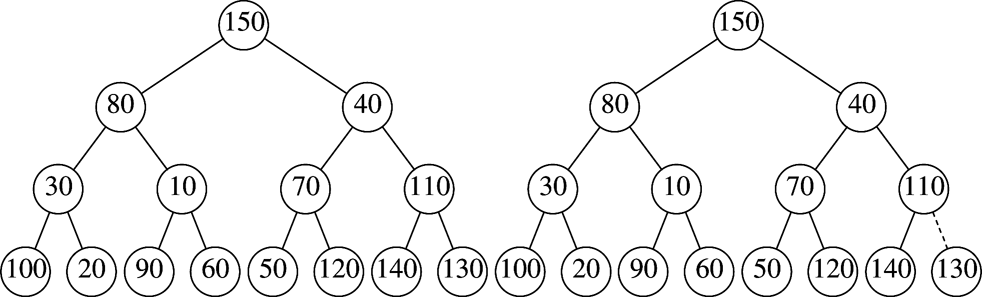 Leaves are all valid heaps (implicitly)
So, let us look at each internal node,from bottom to top, and fix if necessary
Arbitrarily assign elements to heap nodes
 Structure property satisfied
 Heap order property violated 
 Leaves are all valid heaps (implicit)
Dept. Of  IT
Data Structures
26
BuildHeap Example
Swap with left child
Nothing to do
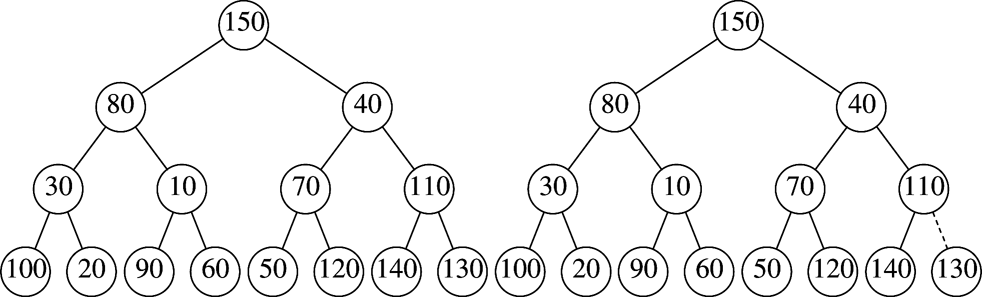 Randomly initialized heap
 Structure property satisfied
 Heap order property violated 
 Leaves are all valid heaps (implicit)
27
Dept. Of  IT
Data Structures
27
BuildHeap Example
Swap with right child
Nothing to do
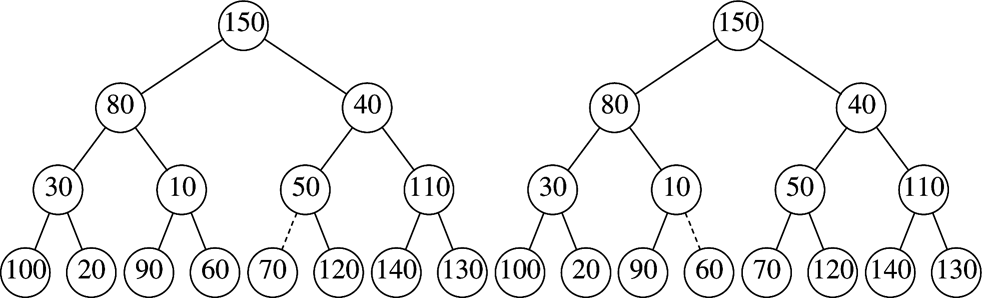 Dotted lines show path of percolating down
28
Dept. Of  IT
Data Structures
28
BuildHeap Example
Swap with right child
& then with 60
Nothing to do
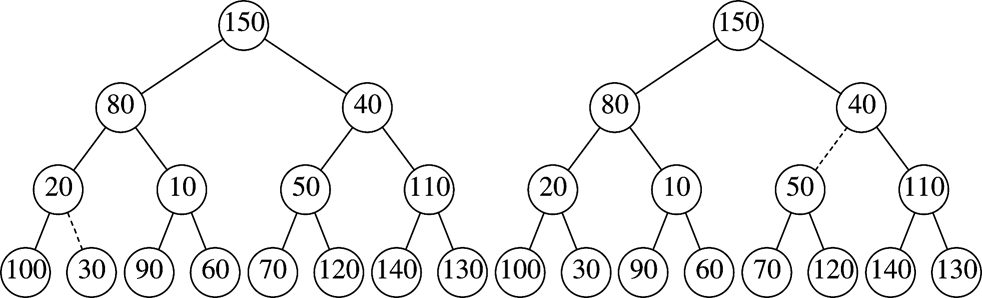 Dotted lines show path of percolating down
Dept. Of  IT
Data Structures
29
Swap path
BuildHeap Example
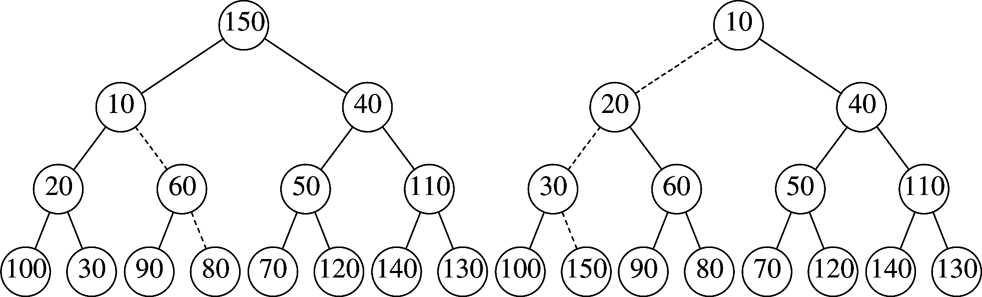 Final Heap
Dotted lines show path of percolating down
Dept. Of  IT
Data Structures
30
Applications of Heaps.
Operating system scheduling / Priority Queue.
Process jobs by priority
Graph algorithms.
Find shortest path
Selection Problem.
Heap Sort.
Dept. Of  IT
Data Structures
31
An Application: The Selection Problem
Given a list of n elements, find the kth smallest element

Algorithm 1:
Sort the list 		
Pick the kth element 
A better algorithm:
Use a binary heap (minheap)
Dept. Of  IT
Data Structures
32
Selection using a MinHeap
Input: n elements
Algorithm:
buildHeap(n)   			
Perform k deleteMin() operations 	
Report the kth deleteMin output
Dept. Of  IT
Data Structures
33
Heapsort
(1)   Build a binary heap of N elements 
the minimum element is at the top of the heap

(2)   Perform N DeleteMin operations
the elements are extracted in sorted order
Dept. Of  IT
Data Structures
34
Build Heap
Input: N elements
Output: A heap with heap-order property
Method 1: obviously, N successive insertions
Complexity: O(NlogN) worst case
Dept. Of  IT
Data Structures
35
Heapsort – Running Time Analysis
(1) Build a binary heap of N elements 
repeatedly insert N elements  O(N log N) time  
   

(2) Perform N DeleteMin operations
Each DeleteMin operation takes O(log N)  O(N log N)


Total time complexity: O(N log N)
Dept. Of  IT
Data Structures
36
Heapsort
Observation: after each deleteMin, the size of heap shrinks by 1
We can use the last cell just freed up to store the element that was just deleted
     after the last deleteMin, the array will contain the elements in decreasing sorted order

To sort the elements in the decreasing order, use a min heap
To sort the elements in the increasing order, use a max heap
Dept. Of  IT
Data Structures
37
Heap-Sort Example
Sort in increasing order: use max heap
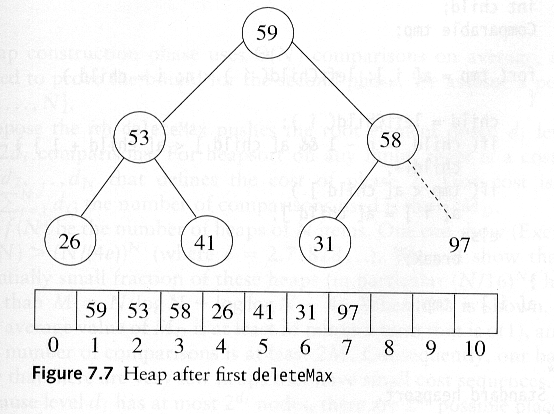 Delete 97
Dept. Of  IT
Data Structures
38
Another Heapsort Example
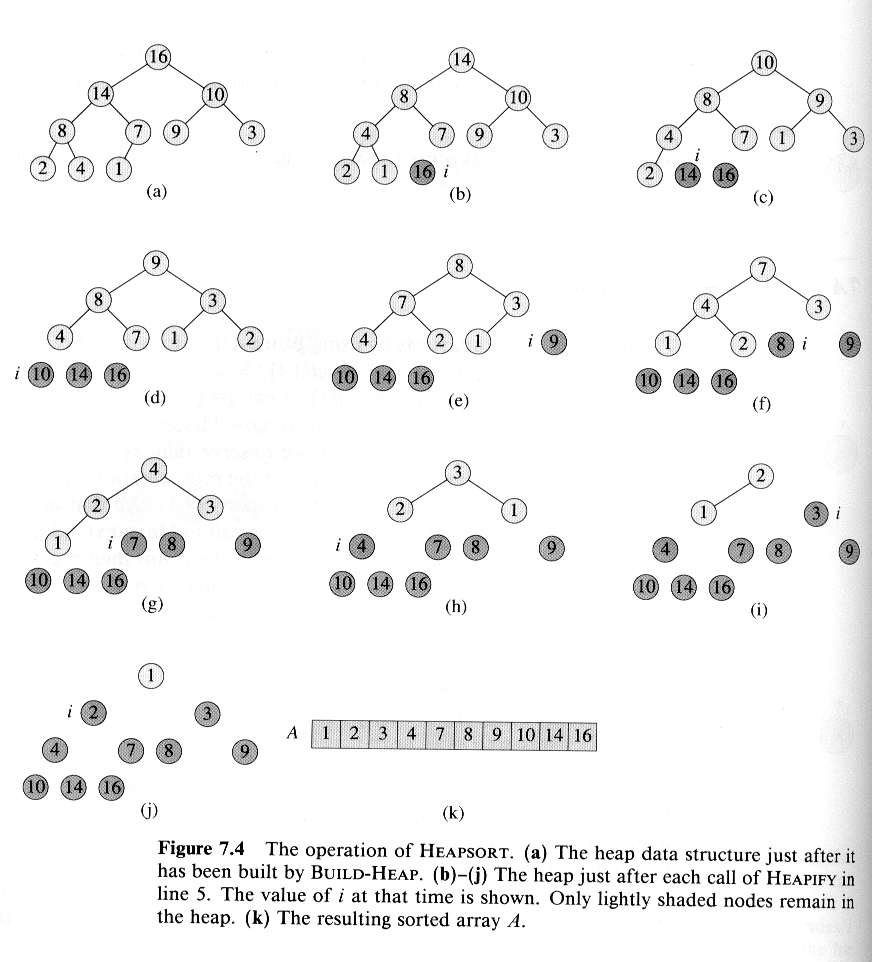 Delete 16
Delete 14
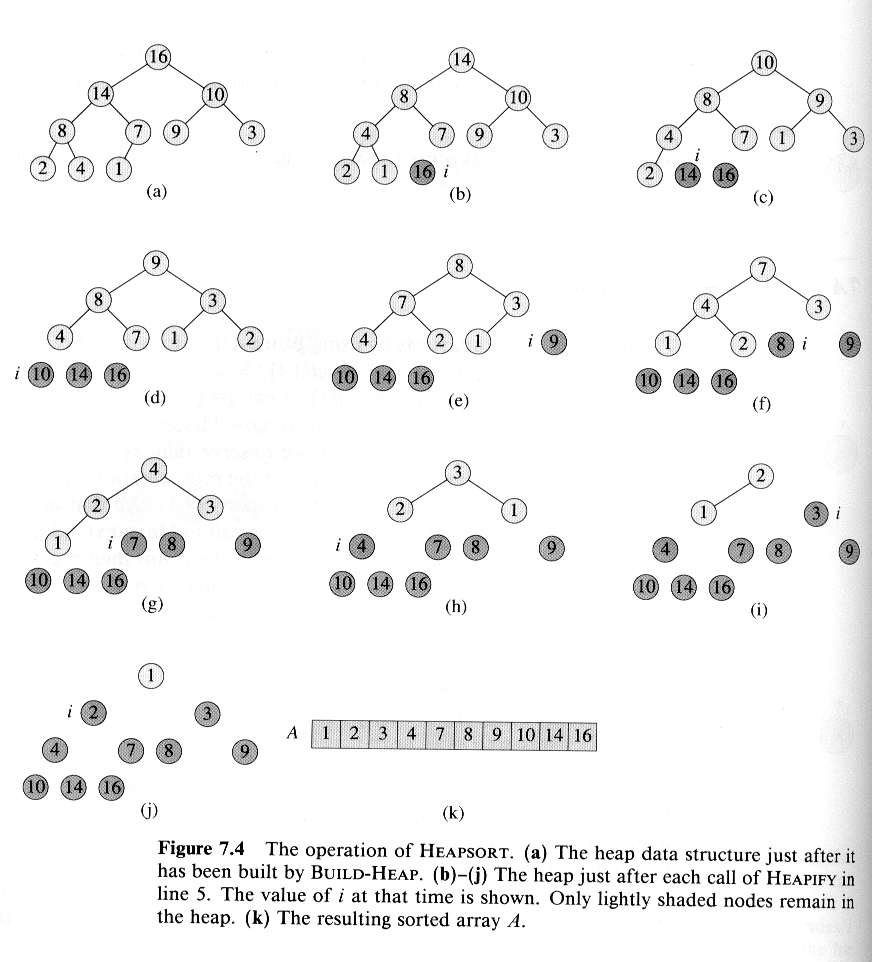 Delete 10
Delete 9
Delete 8
Dept. Of  IT
Data Structures
39
Example (cont’d)
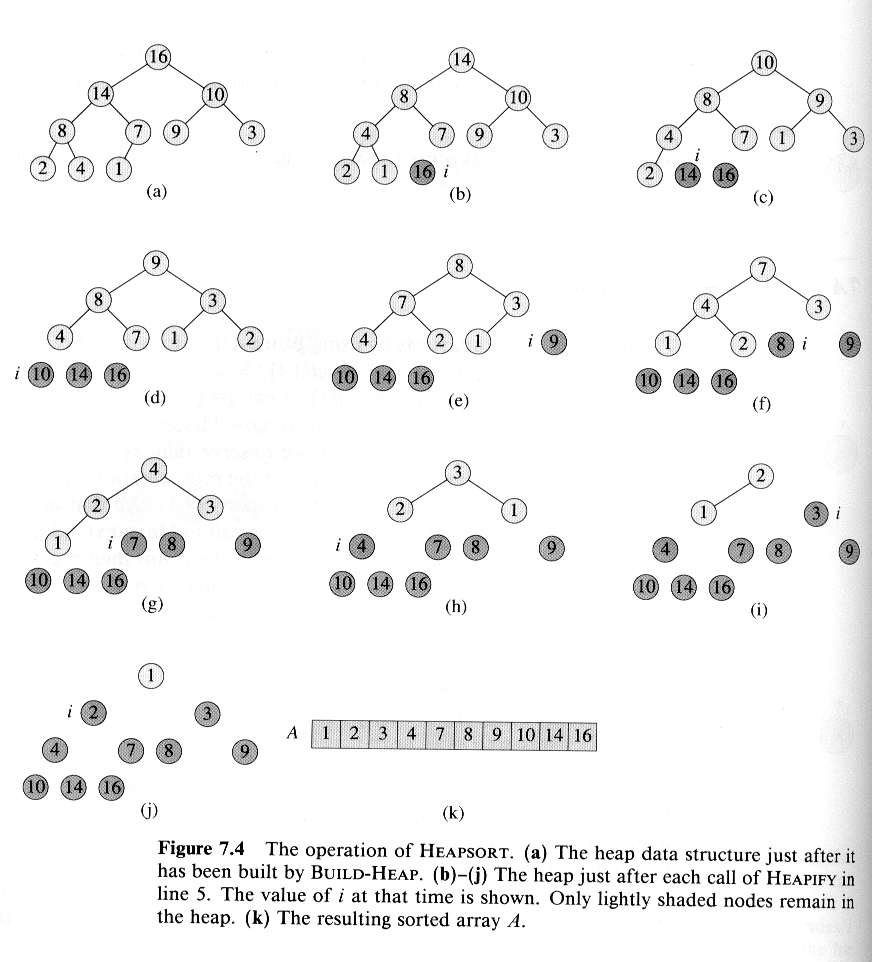 Dept. Of  IT
Data Structures
40
Other Types of Heaps
Binomial Heaps
d-Heaps
Leftist Heaps
Skew Heaps
Fibonacci Heaps
Dept. Of  IT
Data Structures
41
B-Trees
Dept. Of  IT
Data Structures
42
Definition of a B-tree
A B-tree of order m is an m-way tree (i.e., a tree where each node may have up to m children) in which:
1.	the number of keys in each non-leaf node is one less than the number of its children and these keys partition the keys in the children in the fashion of a search tree
2.	all leaves are on the same level
3.	all non-leaf nodes except the root have at least m / 2 children
4.	the root is either a leaf node, or it has from two to m children
5.	a leaf node contains no more than m – 1 keys
The number m should always be odd
Dept. Of  IT
Data Structures
43
An example B-Tree
26
A B-tree of order 5 containing 26 items
6
12
42
51
62
1
2
4
7
8
13
15
18
25
27
29
45
46
48
53
55
60
64
70
90
Note that all the leaves are at the same level
Dept. Of  IT
Data Structures
44
Constructing a B-tree
Suppose we start with an empty B-tree and keys arrive in the following order:1  12  8  2  25  5  14  28  17  7  52  16  48  68  3  26  29  53  55  45
We want to construct a B-tree of order 5
The first four items go into the root:

To put the fifth item in the root would violate condition 5
Therefore, when 25 arrives, pick the middle key to make a new root
1
2
8
12
Dept. Of  IT
Data Structures
45
6, 14, 28 get added to the leaf nodes:
8
1
2
6
12
14
25
28
Constructing a B-tree (contd.)1  12  8  2  25  5  14  28  17  7  52  16  48  68  3  26  29  53  55  45
8
1
2
12
25
Dept. Of  IT
Data Structures
46
7, 52, 16, 48 get added to the leaf nodes
8
17
1
2
6
7
12
14
16
25
28
48
52
Constructing a B-tree (contd.)1  12  8  2  25  5  14  28  17  7  52  16  48  68  3  26  29  53  55  45
Adding 17 to the right leaf node would over-fill it, so we take the middle key, promote it (to the root) and split the leaf
8
17
1
2
6
12
14
25
28
Dept. Of  IT
Data Structures
47
Adding 45 causes a split of
25
26
28
29
and promoting 28 to the root then causes the root to split
Constructing a B-tree (contd.)1  12  8  2  25  5  14  28  17  7  52  16  48  68  3  26  29  53  55  45
Adding 68 causes us to split the right most leaf, promoting 48 to the root, and adding 3 causes us to split the left most leaf, promoting 3 to the root; 26, 29, 53, 55 then go into the leaves
3
8
17
48
1
2
6
7
12
14
16
25
26
28
29
52
53
55
68
Dept. Of  IT
Data Structures
48
Constructing a B-tree (contd.)1  12  8  2  25  5  14  28  17  7  52  16  48  68  3  26  29  53  55  45
17
3
8
28
48
1
2
6
7
12
14
16
25
26
29
45
52
53
55
68
Dept. Of  IT
Data Structures
49
Inserting into a B-Tree
If Attempt to insert the new key into a leaf
 this would result in that leaf becoming too big, split the leaf into two, promoting the middle key to the leaf’s parent
If this would result in the parent becoming too big, split the parent into two, promoting the middle key
This strategy might have to be repeated all the way to the top
If necessary, the root is split in two and the middle key is promoted to a new root, making the tree one level higher
Dept. Of  IT
Data Structures
50
Exercise in Inserting a B-Tree
Insert the following keys to a 5-way B-tree:
3, 7, 9, 23, 45, 1, 5, 14, 25, 24, 13, 11, 8, 19, 4, 31, 35, 56
Dept. Of  IT
Data Structures
51
Removal from a B-tree
During insertion, the key always goes into a leaf.  For deletion we wish to remove from a leaf.  There are three possible ways we can do this:
1 - If the key is already in a leaf node, and removing it doesn’t cause that leaf node to have too few keys, then simply remove the key to be deleted.
2 - If the key is not in a leaf then it is guaranteed (by the nature of a B-tree) that its predecessor or successor will be in a leaf -- in this case we can delete the key and promote the predecessor or successor key to the non-leaf deleted key’s position.
Dept. Of  IT
Data Structures
52
Removal from a B-tree (2)
If (1) or (2) lead to a leaf node containing less than the minimum number of keys then we have to look at the siblings immediately adjacent to the leaf in question:  
3: if one of them has more than the min. number of keys then we can promote one of its keys to the parent and take the parent key into our lacking leaf 
4: if neither of them has more than the min. number of keys then the lacking leaf and one of its neighbours can be combined with their shared parent (the opposite of promoting a key) and the new leaf will have the correct number of keys; if this step leave the parent with too few keys then we repeat the process up to the root itself, if required
Dept. Of  IT
Data Structures
53
12
2
56
29
7
69
52
9
72
15
31
22
43
Type #1: Simple leaf deletion
Assuming a 5-way
B-Tree, as before...
Delete 2:  Since there are enough
keys in the node, just delete it
Note when printed: this slide is animated
Dept. Of  IT
Data Structures
54
12
56
29
69
52
72
7
9
15
31
22
43
Type #2: Simple non-leaf deletion
56
Delete 52
Borrow the predecessor
or (in this case) successor
Note when printed: this slide is animated
Dept. Of  IT
Data Structures
55
12
29
56
Join back together
7
9
15
31
22
43
69
72
Type #4: Too few keys in node and its siblings
Too few keys!
Delete 72
Note when printed: this slide is animated
Dept. Of  IT
Data Structures
56
12
29
7
9
15
22
31
43
56
69
Type #4: Too few keys in node and its siblings
Note when printed: this slide is animated
Dept. Of  IT
Data Structures
57
12
29
Demote root key and
promote leaf key
7
9
15
22
31
43
56
69
Type #3: Enough siblings
Delete 22
Note when printed: this slide is animated
Dept. Of  IT
Data Structures
58
43
56
69
Type #3: Enough siblings
12
31
7
9
15
29
Note when printed: this slide is animated
Dept. Of  IT
Data Structures
59
Exercise in Removal from a B-Tree
Given 5-way B-tree created by these data (last exercise):
3, 7, 9, 23, 45, 1, 5, 14, 25, 24, 13, 11, 8, 19, 4, 31, 35, 56

Add these further keys: 2, 6,12

Delete these keys: 4, 5, 7, 3, 14
Dept. Of  IT
Data Structures
60